SPOTKANIE INFORMACYJNE
W ramach Działania 8.3 Regionalnego Programu Operacyjnego Województwa Zachodniopomorskiego 2014-2020
Konkurs nr RPZP.08.03.00-IP.02-32-K34/18
Szczecin, 13.02.2018 r.
Oś priorytetowa VIII EdukacjaDziałanie 8.3Wsparcie szkół i placówek prowadzących kształcenie ogólne oraz uczniów uczestniczących  w kształceniu podstawowym, gimnazjalnym i ponadgimnazjalnym w ramach Strategii ZIT dla Szczecińskiego Obszaru Metropolitalnego
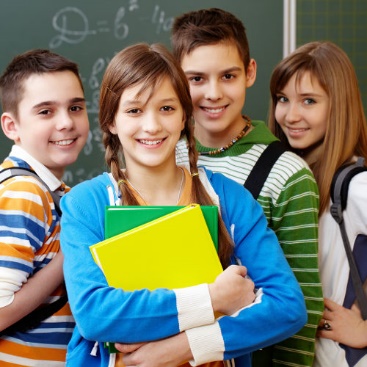 Poziom dofinansowania projektów w ramach Działania
Ocena
Ocena wniosków w ramach konkursu nr RPZP.08.03.00-IP.02-32-K34/18
Czas trwania oceny dokumentacji aplikacyjnej nie powinien przekroczyć 90 dni.
Orientacyjny termin rozstrzygnięcia konkursu – do 03.07.2018 r.
W wyjątkowych przypadkach ocena może zostać wydłużona o kolejne 90 dni.
FAZA II         Kryteria jakości oceniane przez IP ZIT
OCENA WARUNKÓW FORMALNYCH
do 14 dni
FAZA I
KRYTERIA DOPUSZCZALNOŚCI
KRYTERIA WYKONALNOŚCI
KRYTERIA JAKOŚCI
KRYTERIA PREMIUJĄCE
KRYTERIA ADMINISTRACYJNOŚCI
OMYŁKI PISARSKIE
Ważne informacje!
WUP ma możliwość zwrócenia się do Wnioskodawcy o dodatkowe informacje i/lub wyjaśnienia niejasnych kwestii na każdym etapie oceny;
UWAGA! Wezwania do poprawy lub uzupełnienia wniosku w zakresie: warunków formalnych, oczywistych omyłek oraz oceny spełnienia kryteriów wyboru projektów, a także wezwania do przedstawienia wyjaśnień na etapie oceny projektu, będą przekazywane za pośrednictwem poczty elektronicznej.
Adres mailowy odpowiadający przedmiotowemu naborowi to:
nabor83@wup.pl
Wezwanie wysyłane jest na adres e-mail wskazany w punkcie B.1.4 dot. siedziby wnioskodawcy oraz w sekcji B.7 w polu „E-mail”. Wysłanie wezwania na przynajmniej jeden z ww. adresów stanowi o skuteczności jego dostarczenia;
W razie stwierdzenia braków formalnych wzywa się Wnioskodawcę do ich uzupełnienia w terminie 7 dni liczonych od dnia następującego po dniu wysłania wezwania.
Gdy uzupełnienie braków wymaga korekty/uzupełnienia wniosku również w LSI 2014 na ponowną publikację i wpływ do WUP Oświadczenia o wprowadzeniu uzupełnień/poprawy dokumentacji aplikacyjnej wnioskodawca ma 10 dni liczonych od dnia następującego po dniu wysłania wezwania.
Pisemny wniosek o przyznanie pomocy
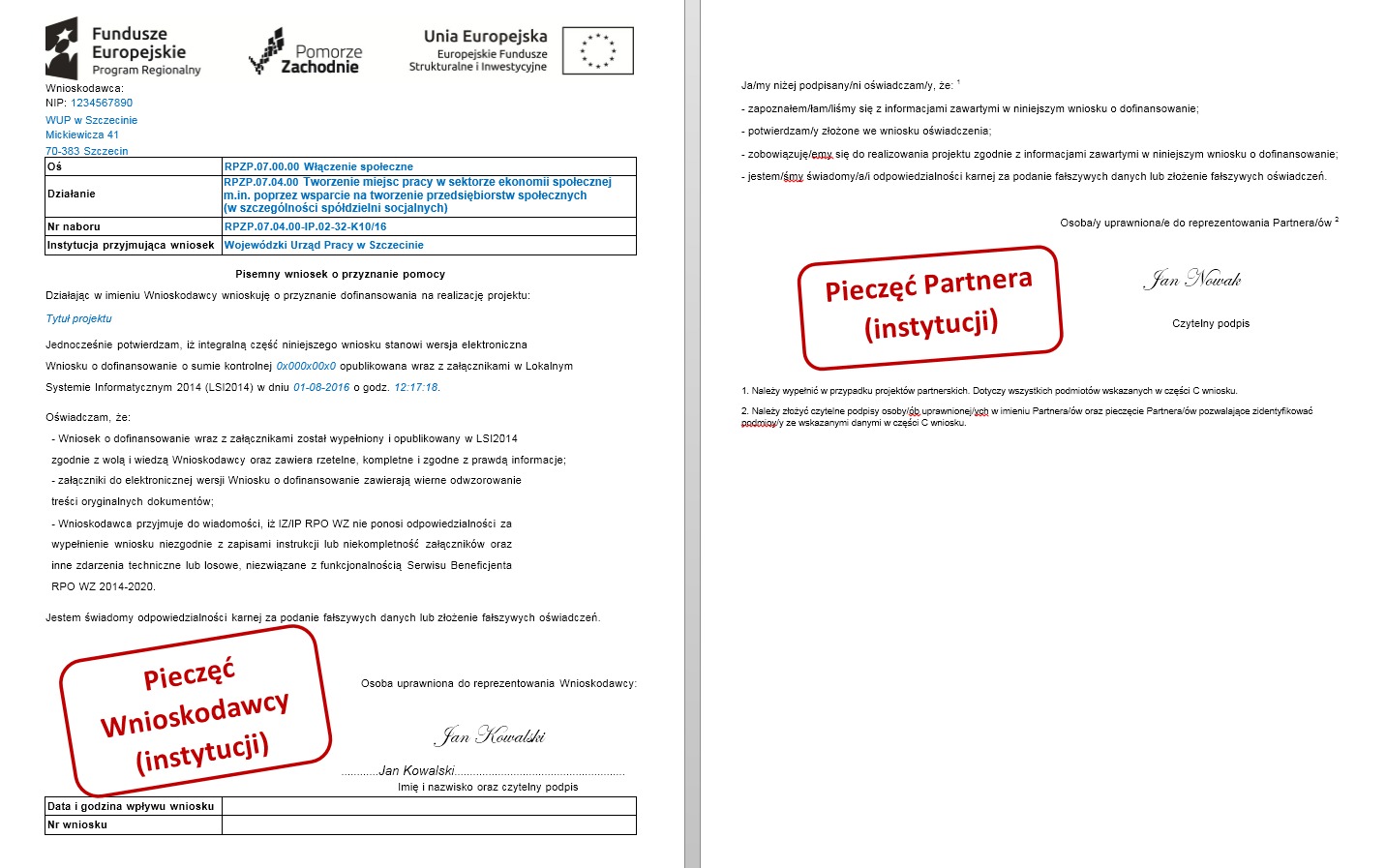 Pieczęć imienna Wnioskodawcy i ew. Partnera/ów    nie jest wymagana, ale może zostać zamieszczona.

Wymagane jest złożenie 
czytelnego podpisu przez osobę wskazaną we wniosku jako reprezentującą Wnioskodawcę i ew. Partnera/ów.
Dane oznaczone na slajdzie kolorem niebieskim generowane są automatycznie.
Dane w tej tabeli wypełniane są przez pracowników IOK.
Skuteczne złożenie wniosku w ramach Działania 8.3
Aby skutecznie złożyć dokumentacje aplikacyjną należy:
 opublikować wniosek o dofinansowanie w wersji elektronicznej wraz załącznikami (jeśli dotyczy) w LSI2014
(należy to zrobić w terminie naboru projektów, tj. 06.03.2018 r. – 04.04.2018 r. do godz. 15:00 (tu nastąpiła zmiana) );
 doręczyć do IOK pisemny wniosek o przyznanie pomocy wygenerowany z systemu LSI2014;
Pisemny wniosek o przyznanie pomocy należy dostarczyć najpóźniej w terminie 5 dni (tu nastąpiła zmiana) od dnia zakończenia naboru projektów, tj. do  09.04.2018 r.
Można go dostarczyć osobiście, przesłać kurierem lub pocztą do WUP w Szczecinie na adres:
Wojewódzki Urząd Pracy w Szczecinie ul. A. Mickiewicza 41, 70-383 Szczecin, w kancelarii urzędu z dopiskiem: Wniosek w ramach Regionalnego Programu Operacyjnego Województwa Zachodniopomorskiego 2014-2020, Konkurs nr: RPZP.08.03.00-IP.02-32-K34/18 
Dokumenty są przyjmowane pod ww. adresem od poniedziałku do piątku w godzinach 7:30 – 15:30.
Uwaga! Za datę złożenia pisemnego wniosku o przyznanie pomocy uznaje się, niezależnie od sposobu jego dostarczenia, datę wpływu (tu nastąpiła zmiana) do kancelarii WUP w Szczecinie.
LSI2014, czyli Lokalny System Informatyczny 2014
LSI2014, czyli system, w którym należy wypełnić wniosek o dofinansowanie projektu znajduje się pod adresem:
www.beneficjent2014.wzp.pl

Możliwość wypełniania wniosku w systemie LSI2014 pojawia się dopiero w momencie rozpoczęcia naboru, a nie jego ogłoszenia.

Aktualną Instrukcję użytkownika Serwisu Beneficjenta LSI2014 (wersja 1.25) znaleźć można pod adresem:
www.rpo.wzp.pl/sites/default/files/instrukcja_uzytkownika_lsi2014-serwis_beneficjenta_1_25.pdf

Instrukcja wypełniania wniosku o dofinansowanie projektu w ramach RPO WZ 2014-2020 dla projektów w ramach Europejskiego Funduszu Społecznego (zawsze najbardziej aktualna) wraz ze wszystkimi niezbędnymi załącznikami zamieszczana jest pod adresem: www.rpo.wzp.pl/node/1027
Właściwa dla przedmiotowego naboru Instrukcja pojawi się pod wskazanym adresem najpóźniej z dniem rozpoczęcia naboru.
Przeglądarki internetowe, rekomendowane do obsługi LSI2014 to Mozilla Firefox lub Internet Explorer.
Analiza spełnienia warunków formalnych
Termin złożenia wniosku.
Forma wniosku:
poprawność wniosku (w tym zbieżność sum kontrolnych, czytelny podpis uprawnionych osób, poprawność danych teleadresowych Wnioskodawcy i Partnerów);
wypełnienie wniosku w języku polskim;
zastosowanie uproszczonych metod rozliczania (jeśli dotyczy).
Kompletność złożonej dokumentacji, w tym:
kompletność wszystkich wymaganych załączników, w szczególności Informacji na temat składu osobowego spółki cywilnej (jeśli dotyczy);
złożenie oświadczenia w części I wniosku, iż wnioskodawca akceptuje określoną w Regulaminie konkursu formę komunikacji i jest świadomy skutków jej niezachowania;
złożenie oświadczenia w części I wniosku, iż projektodawca będzie w okresie realizacji projektu prowadził biuro projektu na terenie województwa zachodniopomorskiego z możliwością udostępnienia pełnej dokumentacji projektu oraz zapewniające uczestnikom projektu możliwość osobistego kontaktu z kadrą projektu.
[Speaker Notes: W przypadku konieczności poprawy wniosku w zakresie warunków formalnych projektodawca ma na to 10 dni liczonych od dnia następującego po dniu wysłania wezwania, pod rygorem pozostawienia wniosku bez rozpatrzenia.]
Zmiany w systemie oceny
Poprzedni
Obecny
Oceniane będzie w ramach kryterium wykonalności
Częściowa weryfikacja w zakresie analizy spełnienia warunków formalnych
Oceniane w ramach kryterium jakości: Zaplecze realizacji projektu
Zakres kryterium Użyteczność został włączony do kryterium Odpowiedzialność/Adekwatność/Trafność
Kryteria dopuszczalności
Szczegółowe kryteria dopuszczalności
Kryteria wykonalności
Kryteria jakości
Ocena w ramach kryterium nr 4 Doświadczenie wnioskodawcy i partnera
Przyznanie punktacji w ramach kryterium odbywać się będzie poprzez ocenę doświadczenia zarówno wnioskodawcy jak i partnera/ów (jeśli dotyczy). W przypadku projektów partnerskich, aby można było przyznać maksymalną liczbę punktów w ramach danego warunku, musi  on być spełniony przynajmniej przez jedną ze stron partnerstwa.

Doświadczenie w realizacji podobnych przedsięwzięć realizowanych:
w obszarze wsparcia projektu: maksymalnie 2 pkt.;
na rzecz grupy docelowej, do której skierowany będzie projekt: maksymalnie 2 pkt.;
na określonym terytorium, którego będzie dotyczyć realizacja projektu: maksymalnie 1 pkt.
Ocena w ramach kryterium nr 5 Zaplecze realizacji projektu
W przypadku samodzielnej realizacji projektu zaplecze realizacji projektu oceniane będzie na trzech płaszczyznach.
Ocena potencjału organizacyjnego wnioskodawcy: maksymalnie 10 pkt., w tym:
sposób zarządzania projektem oraz realizacja wsparcia w oparciu o własne zasoby: maksymalnie 4 pkt.
potencjał kadrowy zaangażowany do obsługi projektu jak i realizacji przedsięwzięć merytorycznych: maksymalnie 4 pkt.;
potencjał techniczny zaangażowany w realizację projektu: maksymalnie 2 pkt.
Ocena w ramach kryterium nr 5 Zaplecze realizacji projektu – cd.
W przypadku realizacji projektu w partnerstwie ocena będzie różnicowana w zależności od zasadności realizacji projektu w partnerstwie, a zasadność ta oceniana jest wg stopnia zaangażowania Partnera na poszczególnych płaszczyznach realizacji projektu. 
Ocena potencjału organizacyjnego wnioskodawcy i partnera/ów: maksymalnie 5 pkt., w tym:
sposób zarządzania projektem oraz realizacja wsparcia w oparciu o własne zasoby: maksymalnie 2 pkt.
potencjał kadrowy zaangażowany do obsługi projektu jak i realizacji przedsięwzięć merytorycznych: maksymalnie 2 pkt.;
potencjał techniczny zaangażowany w realizację projektu: maksymalnie 1 pkt.
Ocena zasadności partnerstwa zawiązanego w celu wspólnej realizacji projektu, w tym sposób podziału realizacji zadań: maksymalnie 5 pkt.
Kryteria administracyjności
Wkład własny
Wkładem własnym są środki finansowe lub wkład niepieniężny zabezpieczone przez wnioskodawcę, które zostaną przeznaczone na pokrycie wydatków kwalifikowalnych projektu i nie zostaną przekazane wnioskodawcy w postaci dofinansowania;
Wysokość wkładu własnego w konkursie RPZP.08.03.00-IP.02-32-K34/18 wynosi: minimum 5% wartości projektu;
Wnioskodawca sam określa formę wniesienia wkładu własnego;
Istnieje możliwość wniesienia wkładu niepieniężnego na rzecz projektu - wydatki poniesione na wycenę wkładu niepieniężnego są kwalifikowalne.
Cross-financing i środki trwałe
Maksymalny poziom wydatków w ramach cross-financingu wynosi do 10% całkowitych wydatków kwalifikowalnych;
Cross-financing obejmuje wyłącznie: zakup nieruchomości, zakup infrastruktury nieprzenośnej oraz dostosowywanie budynków i adaptację pomieszczeń;
Wydatki objęte cross-financingiem objęte są warunkiem zachowania trwałości projektu przez okres 5 lat;
Koszt zaplanowanych do poniesienia w projekcie wydatków na środki trwałe nie może przekraczać 30% (włączając cross financing) wartości projektu;
Zakup środków trwałych, za wyjątkiem zakupu nieruchomości, infrastruktury i środków trwałych przeznaczonych na dostosowanie lub adaptację budynków i pomieszczeń, nie stanowi wydatku w ramach cross‐financingu.
Koszty pośrednie zgodnie z Wytycznymi w zakresie kwalifikowalności wydatków
Koszty pośrednie w EFS rozliczane są wyłącznie stawkami ryczałtowymi liczonymi od wartości kosztów bezpośrednich:
25% - projekty o wartości do 830 tys. zł włącznie;
20% - projekty o wartości powyżej 830 tys. zł do 1 740 tys. zł włącznie;
15% - projekty o wartości powyżej 1 740 tys. zł do 4 550 tys. zł włącznie;
10% - projekty o wartości powyżej 4 550 tys. zł.

Uwaga! Generator wniosków o przyznanie dofinansowania, w oparciu o wartość kosztów bezpośrednich, automatycznie wylicza kwotę przeznaczoną na koszty pośrednie. Rekomendujemy jednak zweryfikowanie wyliczonej kwoty.
Kwoty ryczałtowe
Kwota ryczałtowa -  kwota zadania wyliczona w oparciu o przedstawioną we wniosku (w części G9) metodologię wyliczenia kwoty zgodnie z zapisami punktu 5 podrozdziału 6.6.1 Wytycznych w zakresie kwalifikowalności wydatków… (metodologia wyliczenia wskaźników zapisana jest w Instrukcji wypełniania wniosku o dofinansowanie projektu  w ramach REGIONALNEGO PROGRAMU OPERACYJNEGO WOJEWÓDZTWA ZACHODNIOPOMORSKIEGO 2014-2020 dla projektów w ramach Europejskiego Funduszu Społecznego) tzn.  kwoty podane we wniosku należy oszacować na podstawie metodologii np. na podstawie rzetelnych, historycznych danych Wnioskodawcy.
Wnioskodawca w karcie wydatków podaje wskaźnik/wskaźniki produktu i/lub rezultatu oraz dokumenty potwierdzające ich osiągnięcie, na podstawie których weryfikowane będą założone do osiągnięcia zadania oraz zostanie dokonane rozliczenie projektu. Co ważne, kwoty ryczałtowe mogą być rozliczane na podstawie wskaźników opisanych w części E, jeśli są odpowiednie.
Kwoty ryczałtowe
Określone przez wnioskodawcę i zaakceptowane przez KOP wskaźniki realizacji zadań wyszczególnione są w Umowie o dofinansowanie projektu.
W przypadku kwot ryczałtowych – weryfikacja wydatków polega na sprawdzeniu czy działania zadeklarowane przez beneficjenta zostały zrealizowane i określone w umowie o dofinansowanie, a wskaźniki produktu lub rezultatu osiągnięte. 
IP RPO będąca stroną umowy może weryfikować realizację działań i osiągnięcie wskaźników produktu lub rezultatu w ramach projektu podczas kontroli na miejscu lub wizyty monitoringowej.
W zakresie nieuregulowanym stosuje się zapisy podrozdziału 6.6 Wytycznych w zakresie kwalifikowalności wydatków w ramach Europejskiego Funduszu Rozwoju Regionalnego, Europejskiego Funduszu Społecznego oraz Funduszu Spójności na lata 2014-2020.
Kwoty ryczałtowe
Przykładowe dokumenty, będące podstawą oceny realizacji zadań to:
 lista obecności uczestników/uczestniczek projektu na szkoleniu/spotkaniu lub innej formie wsparcia realizowanej w ramach projektu; 
 dzienniki zajęć prowadzonych w projekcie;
 dokumentacja zdjęciowa;
 analizy i raporty wytworzone w ramach projektu;
 certyfikaty.
Uwaga!
W ramach każdego z kryteriów administracyjności, w Regulaminie konkursu podano, w jakim konkretnie zakresie może wniosek może zostać poprawiony/uzupełniony.
Stanowisko to nie negocjacje!
Podczas wnoszenia przez Wnioskodawców ewentualnych poprawek do projektu, szczególnie istotny jest fakt, że przekazane przez Instytucję Pośredniczącą (WUP w Szczecinie) Stanowisko WUP to nie negocjacje.
Oznacza to, że Wnioskodawca musi uwzględnić wszystkie uwagi i zalecenia przekazane przez IP i nie może wnosić do nich żadnych swoich uwag bądź zmian.
Ponowna weryfikacja wniosku rozpatrywana jest w tym zakresie zero-jedynkowo, a więc sprawdzane są wszystkie pozycje wskazane Wnioskodawcy do poprawy i muszą one odpowiadać w 100% zaleceniom przekazanym w stanowisku.
Wnioskodawcy przysługuje prawo do, co do zasady, jednokrotnej poprawy/uzupełnienia złożonej dokumentacji. Dopuszcza się możliwość ponownego wezwania wnioskodawcy do poprawy/uzupełnienia wniosku jeżeli zmiany nie zostały wprowadzone kompleksowo i nie zapewniają spójności jego zapisów.
UWAGA! Możliwość skierowania do powtórnej korekty/uzupełnienia nie oznacza możliwości negocjowania zapisów projektu.
II faza oceny
Kryteria jakości oceniane przez IP ZIT
LOKALIZACJA PROJEKTU
Lokalizacja projektu oraz miejsce prowadzenia działalności gospodarczej przedsiębiorstwa (siedziba lub oddział) muszą znajdować się na obszarze Szczecińskiego Obszaru Metropolitalnego

Szczeciński Obszar Metropolitalny:
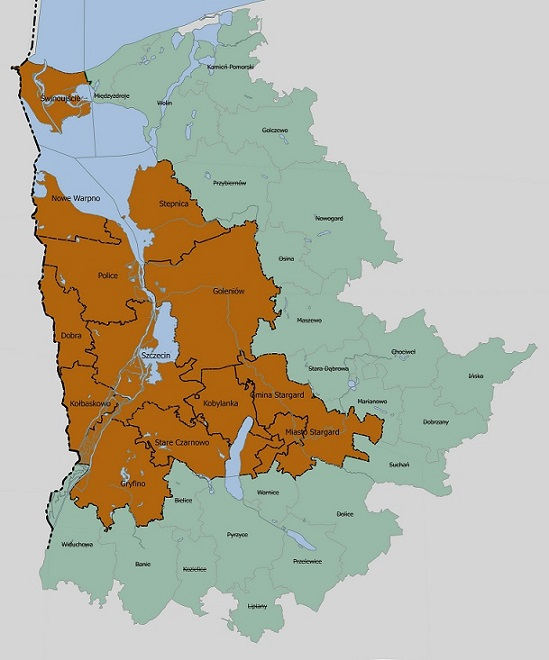 Szczeciński Obszar Metropolitalny
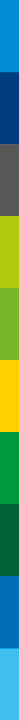 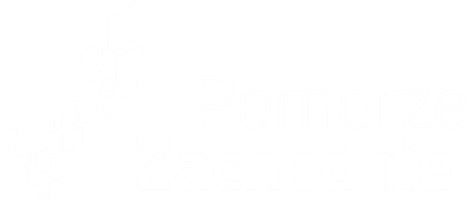 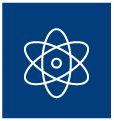 Szczeciński Obszar Metropolitalny
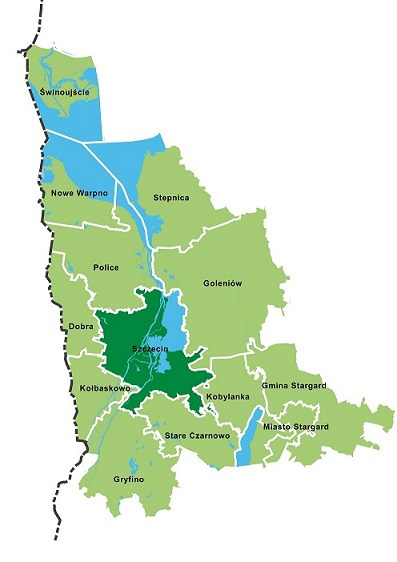 Dane statystyczne
Powierzchnia:  2 795 km²
12,21% powierzchni województwa

Ludność:   687 247 osób
40% ogółu mieszkańców województwa

Potencjał gospodarczy:
45,8% ogółu podmiotów gospodarczych województwa
ZASADY PRZYZNAWANIA DOFINANSOWANIA 
ZIT SOM
Zintegrowane Inwestycje Terytorialne (ZIT) – stanowią instrument przyjęty przez Komisję Europejską dla nowej perspektywy finansowej 2014-2020. Celem realizacji ZIT jest promowanie partnerskiego modelu współpracy różnych jednostek samorządu terytorialnego (na wiejskich i miejskich obszarach funkcjonalnych), poprzez zwiększenie efektywności podejmowanych interwencji.
Realizacja zintegrowanych projektów odpowiadających w sposób kompleksowy na potrzeby miast i obszarów powiązanych z nimi funkcjonalnie. Strategia ZIT będąca podstawą realizacji ZIT wyznaczać kluczowe i strategiczne cele dla obszaru funkcjonalnego SZCZECIŃSKIEGO OBSZARU METROPOLITALNEGO.
Jednocześnie instrument ZIT – jest narzędziem mającym na celu skuteczne i efektywne wdrażanie Regionalnego Programu Operacyjnego Województwa Zachodniopomorskiego (RPO WZ).
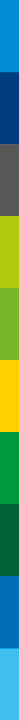 ZASADY PRZYZNAWANIA DOFINANSOWANIA
Realizacja projektów zintegrowanych dla Szczecińskiego Obszaru Metropolitalnego
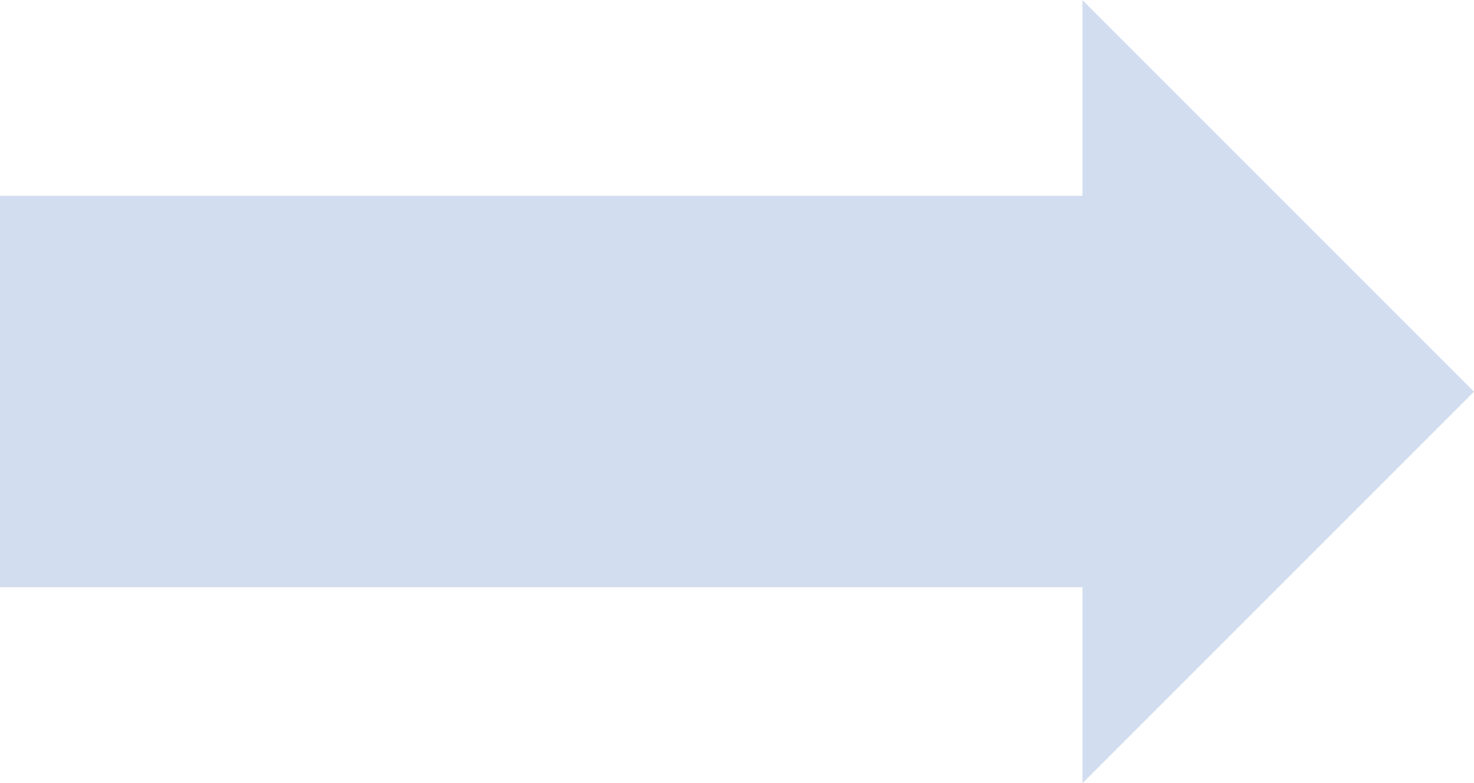 Realizacja zintegrowanych projektów
Zwiększanie integracji i współpracy na rzecz rozwiązywania wspólnych problemów
Promowanie partnerskiego modelu współpracy
Wskaźniki
określone są w załączniku nr 13.6 do Strategii ZIT SOM
skala oceny jest skonstruowana tak by małe projekty również otrzymywały punkty

Potencjał rozwojowy projektu
pod uwagę brane są projekty finansowane z różnych źródeł
błędne wskazywanie obszaru realizacji projektów – odwoływanie się do projektów realizowanych na obszarze województwa zachodniopomorskiego, a nie do projektów realizowanych na terenie SOM
najwyżej punktowane są projekty, które są kontynuacją lub uzupełnieniem zrealizowanych projektów

Zintegrowanie i komplementarność
z dotychczas przeprowadzonych konkursów wynika, że jest to element najniżej oceniany
komplementarność może być wykazywana w stosunku do projektów realizujących dowolny cel strategiczny
najwyżej punktowane są projekty wykazujące zintegrowanie lub komplementarność z projektami wpisującymi się w działanie 1.7 Inwestycje w ramach przedsiębiorstw w ramach Strategii ZIT dla Szczecińskiego Obszaru Metropolitalnegolub działanie 8.7 Wsparcie szkół i placówek prowadzących szkolenie zawodowe oraz uczniów uczestniczących w kształceniu zawodowym i osób dorosłych uczestniczących w pozaszkolnych formach kształcenia zawodowego w ramach Strategii ZIT dla Szczecińskiego Obszaru Metropolitalnego RPO WZ 2014-2020

Szczegółowy charakter projektu
element jest oceniany na podstawie miejsca realizacji projektu
najwyżej oceniane są projekty realizowane na obszarach wiejskich
Pytania od Beneficjentów
w ramach Działania 8.3 Regionalnego Programu Operacyjnego Województwa Zachodniopomorskiego 2014-2020
1. KRYTERIA DOSTĘPU – DOBÓR GRUPY DOCELOWEJ.
2. REALIZACJA PROJEKTÓW W SZKOŁACH, GDZIE REALIZOWANO JUŻ PROJEKTY – DOSTĘPNOŚĆ, FORMA WSPARCIA.Czy jeżeli wystąpiło „działanie” np. szkolenie logopedy w indywidualizacji, to czy teraz np. może być szkolenie nauczycieli z kompetencji TIK itp.?
O dofinansowanie w ramach niniejszego konkursu, może ubiegać się Wnioskodawca, który nie otrzymał dofinansowania na takie same działania dla tych samych placówek w ramach konkursów nr: RPZP.08.02.00-IP.02-32-K15/16, RPZP.08.03.00-IP.02-32-K04/16, RPZP.08.03.00-IP.02-32-K20/17, RPZP.08.05.00-IP.02-32-001/15 (w ramach RPZP.KS-IZ.00-32-001/15). 
Intencją wprowadzenia kryterium jest niepowielanie działań w szkołach/placówkach objętych wsparciem w ramach projektów składanych w odpowiedzi na dotychczas ogłaszane konkursy w ramach Działań 8.2, 8.3, 8.5. 
Oznacza to, iż Wnioskodawca może ubiegać się o dofinansowanie na inną niż w poprzednich konkursach szkołę/placówkę. 
Dopuszcza się jednak również możliwość ubiegania się o dofinansowanie na tą samą szkołę/placówkę objętą wsparciem w poprzednich w/w konkursach. Jednakże w takim przypadku, działania realizowane w projekcie składanym w ramach niniejszego konkursu nie mogą być tożsame z działaniami realizowanymi w ramach poprzednich konkursów. Oznacza to, iż realizowane do tej pory formy wsparcia w ramach poszczególnych typów projektów, nie mogą być powielane.
2. REALIZACJA PROJEKTÓW W SZKOŁACH, GDZIE REALIZOWANO JUŻ PROJEKTY – DOSTĘPNOŚĆ, FORMA WSPARCIA.Czy jeżeli wystąpiło „działanie” np. szkolenie logopedy w indywidualizacji, to czy teraz np. może być szkolenie nauczycieli z kompetencji TIK itp.?
Mając na względzie powyższe, w przypadku gdy w poprzednim konkursie w ramach realizowanego przez Wnioskodawcę projektu założono formy wsparcia dotyczące np. przygotowania nauczycieli do prowadzenia procesu indywidualizacji pracy z uczniem ze specjalnymi potrzebami edukacyjnymi, w ramach 3 typu, tj. Indywidualizacja pracy z uczniem ze szczególnymi potrzebami edukacyjnymi, w tym ucznia młodszego oraz ucznia zdolnego i wsparcie uczniów zagrożonych przedwczesnym zakończeniem nauki szkolnej, w niniejszym konkursie można ubiegać się o dofinansowanie np. na działania dotyczące podnoszenia kompetencji cyfrowych nauczycieli w ramach 5 typu projektu tj. Korzystanie z technologii informacyjno-komunikacyjnych (TIK).
3. Z POWODU BRAKU TESTÓW KOMPETENCJI, PROSZĘ O OMÓWIENIE DOSTĘPNOŚCI SZKÓŁ DO PROJEKTU W ZWIĄZKU Z „WYNIKAMI NAUCZANIA” – INNE KRYTERIUM NIŻ DIAGNOZA
W niniejszym konkursie kryterium dopuszczalności dotyczące wyników egzaminów zewnętrznych nie wyższych  niż średnia dla województwa nie ma zastosowania. Oznacza to, iż Wnioskodawca może w ramach konkursu ubiegać się o dofinansowanie dla szkół/placówek, w których wyniki egzaminów były wyższe niż średnia dla województwa. 
Jednakże należy mieć na względzie fakt, iż zajęcia przewidziane do realizacji w ramach projektu oraz ich poziom, tj. np. dobór zajęć dydaktyczno-wyrównawczych lub zajęć rozwijających uzdolnienia, powinien odbywać się na podstawie indywidualnej diagnozy popartej np. wynikami w nauce, z której wynika zapotrzebowanie szkoły/placówki na przedmiotowe zajęcia.
Informacja i promocja
Informacja i promocja
Wytyczne Ministra Infrastruktury i Rozwoju w zakresie informacji i promocji programów operacyjnych polityki spójności na lata 2014-2020;
Podręcznik wnioskodawcy i beneficjenta programów polityki spójności 2014-2020 w zakresie informacji i promocji (aktualizacja z 21 lipca 2017 r.);
Księga identyfikacji wizualnej znaku marki Fundusze Europejskie i znaków programów polityki spójności na lata 2014-2020 (aktualizacja z lipca 2017 r.);
Strategia komunikacji polityki spójności na lata 2014-2020;
Strategia Komunikacji Regionalnego Programu Operacyjnego Województwa Zachodniopomorskiego 2014-2020.
www.wup.pl/rpo/realizuje-projekt/poznaj-zasady-promowania-projektu/
Obowiązki informacyjne
Beneficjent w zakresie informacji musi co najmniej:
 oznaczać znakiem Funduszy Europejskich z nazwą Program Regionalny, barwami RP z nazwą Rzeczpospolita Polska, oficjalnym logo promocyjnym województwa z nazwą Pomorze Zachodnie i znakiem Unii Europejskiej z nazwą Europejski Fundusz Społeczny:
wszystkie działania informacyjne i promocyjne;
wszystkie dokumenty związane z realizacją projektu, które podaje do wiadomości publicznej;
dokumenty i materiały dla osób i podmiotów uczestniczących w projekcie;
 wydarzenia związane z projektem (np. odpowiednio oznaczać konferencje, szkolenia, targi itp.);
 umieścić plakat (lub tablicę informacyjną i/lub pamiątkową) w miejscu realizacji  projektu;
 umieścić opis projektu na stronie internetowej (jeśli taką posiada);
 dokumentować działania.
Jak oznaczyć miejsce projektu?
Plakat o wielkości minimum A3 musi zostać wyeksponowany w widocznym miejscu nie później niż miesiąc od uzyskania dofinansowania. Można go zdjąć dopiero po zakończeniu projektu (po jego rozliczeniu).
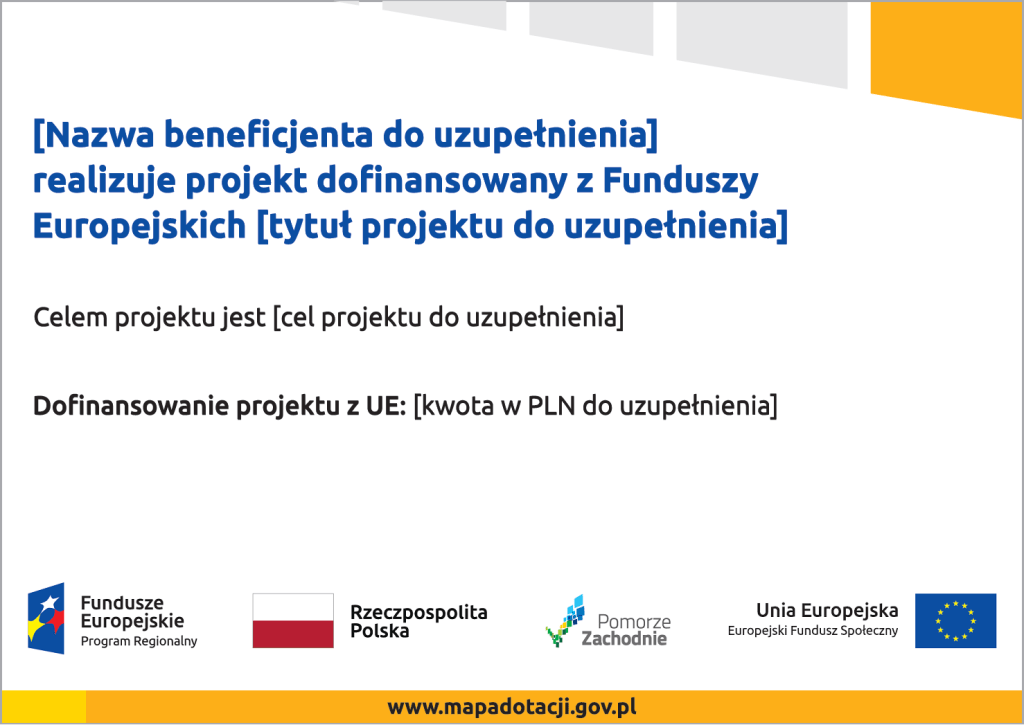 Nowe zasady oznaczania – co się zmienia?
Dodanie barw Rzeczypospolitej Polskiej do obowiązkowego zestawienia znaków:
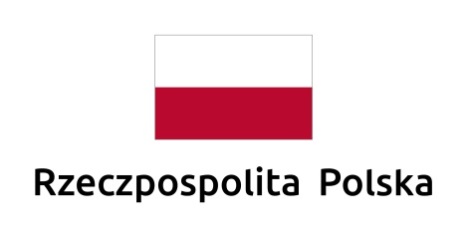 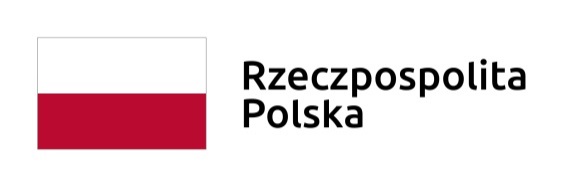 Kto powinien stosować nowe zasady oznaczania projektów?
Beneficjenci, którzy podpiszą umowy o dofinansowanie po 1 stycznia 2018 r. są zobowiązani do stosowania nowych zasad oznaczania
Jak będzie wyglądał nowy zestaw znaków?
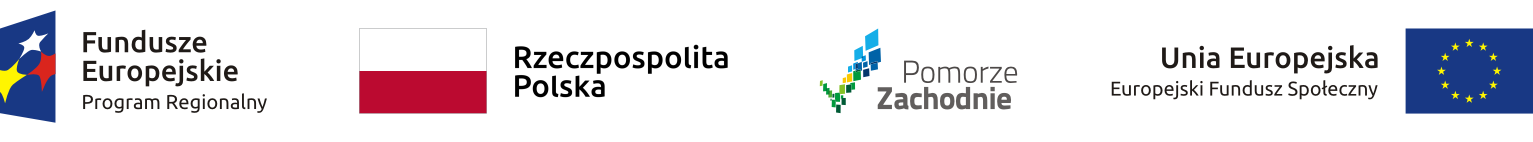 Poprawne zestawienia
› Liczba znaków w jednej linii nie może przekraczać czterech;

› W przypadku tablic informacyjnych i pamiątkowych liczba znaków w jednej linii nie może przekraczać trzech;

› Inne znaki nie mogą być większe (mierzone wysokością lub szerokością) od znaku UE i barw RP.
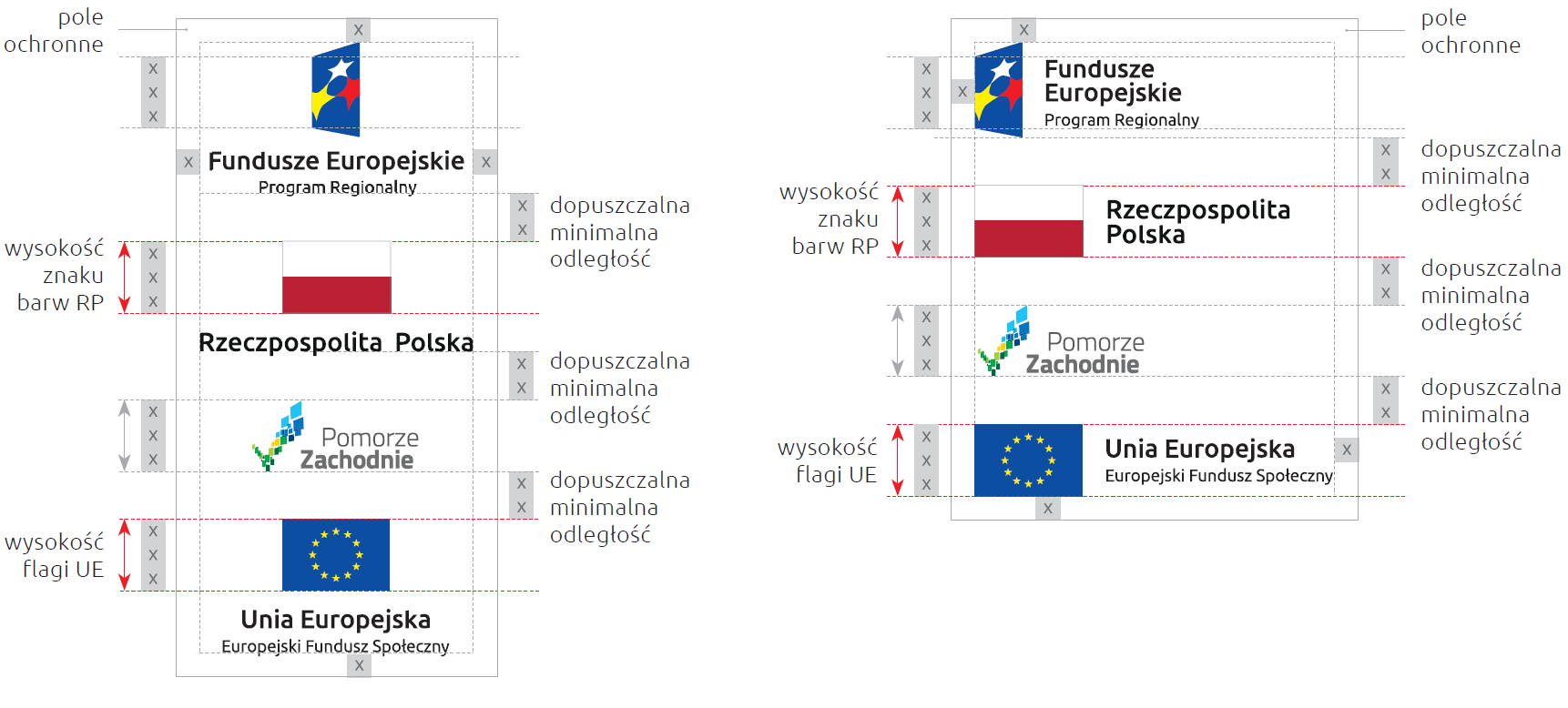 Nowe zasady oznaczania
Barwy RP musimy stosować na wszystkich materiałach i działaniach informacyjnych oraz promocyjnych jeżeli:

› Istnieją ogólnodostępne możliwości techniczne umieszczania oznaczeń pełnokolorowych;
› Oryginały materiałów są wytwarzane w wersjach pełnokolorowych.
Tablice informacyjne i pamiątkowe
Strony internetowe
Plakaty
Publikacje elektroniczne np. materiały video, animacje, prezentacje, newslettery, mailing
Billboardy
Publikacje i materiały drukowane np. foldery, informatory, dyplomy, certyfikaty, zaświadczenia, zaproszenia, programy szkoleń
Materiały brandingowe i wystawowe np. baner, stand, roll-up, ścianki, namioty i stoiska wystawowe
Korespondencja drukowana (papier firmowy w wersji kolorowej)
Materiały promocyjne tzw. gadżety
Tabliczki i naklejki informacyjne
Kiedy nie trzeba stosować barw RP?
› Brak ogólnodostępnych możliwości technicznych zastosowania oznaczeń pełnokolorowych ze względu np. na materiał, z którego wykonano przedmiot;
› Zastosowanie technik pełnokolorowych znacznie podwyższyłoby koszty;
› Materiały z założenia występują w wersji achromatycznej lub monochromatycznej:
› dokumentacja projektowa (np. dokumenty przetargowe, umowy, ogłoszenia, opisy stanowisk pracy),
› korespondencja drukowana (np. papier firmowy w wersji monochromatycznej).
Jakie logotypy należy stosować w wersji czarno-białej?
Zestawienie znaków FE, barw RP, logo PZ i znaku UE zawsze występuje w wersji pełnokolorowej.
W wymienionych wcześniej przypadkach można stosować logotypy w wersji jednobarwnej.
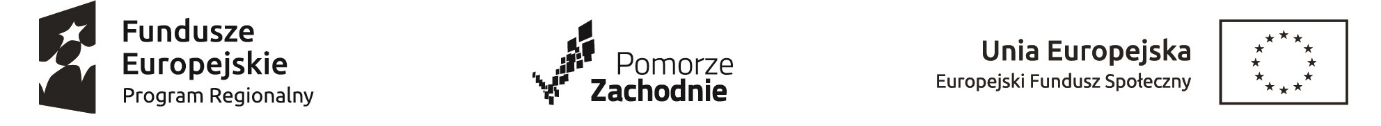 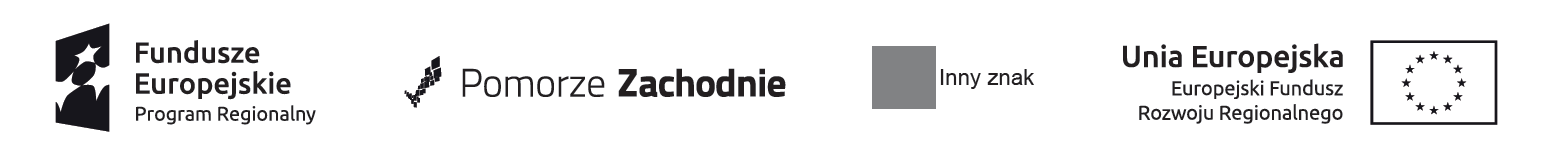 Przykłady błędów
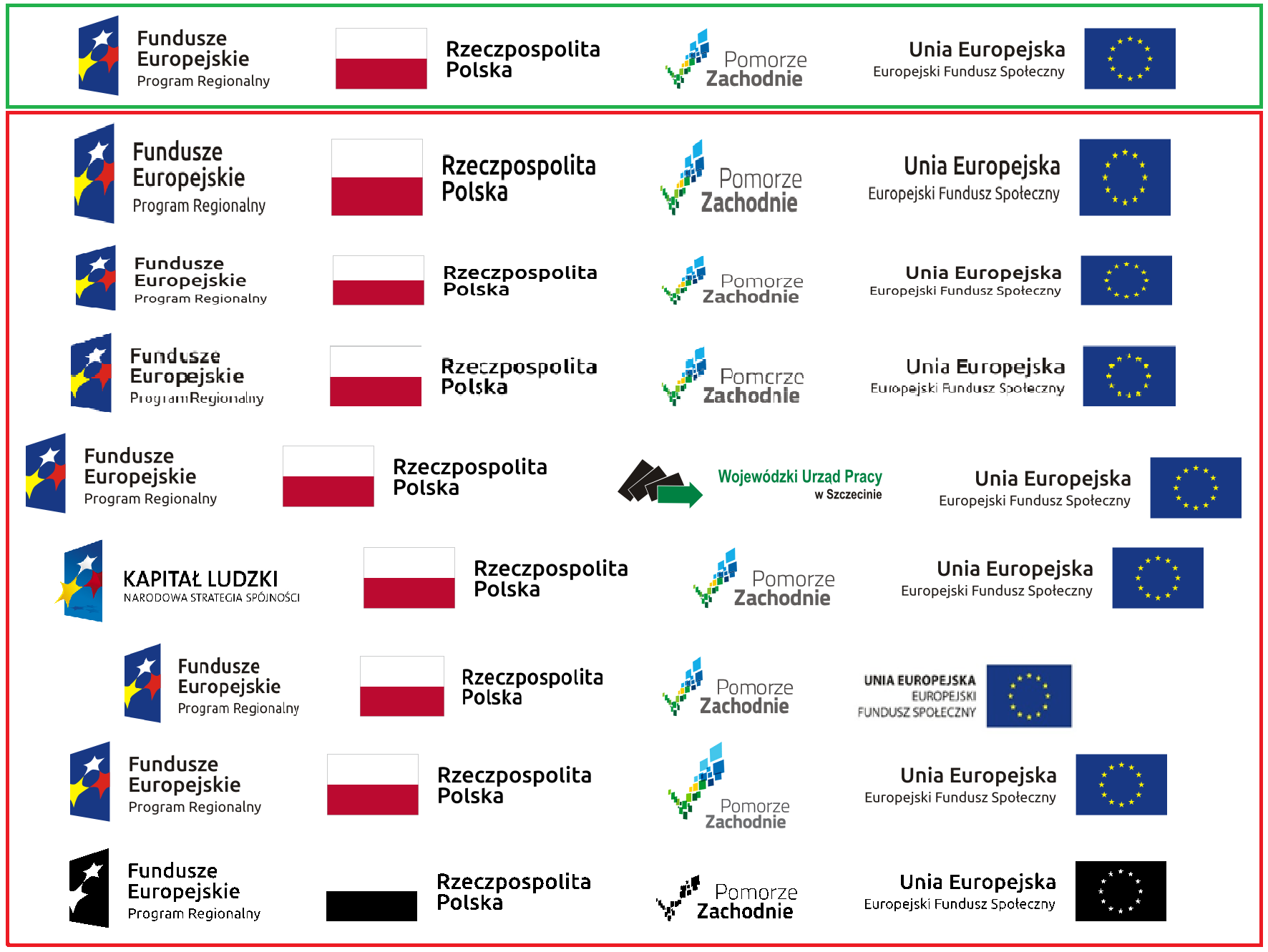 Prawidłowe zestawienie
Niewłaściwe zestawienia
Dodatkowych informacji na temat konkursu udzielają:
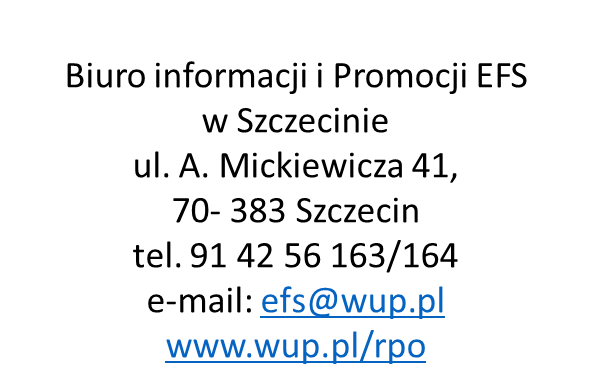 Biuro Informacji i Promocji EFS w Koszalinie
ul. Słowiańska 15 a
75-846 Koszalin
tel. 94 344 50 25/26
e-mail: efskoszalin@wup.pl
www.facebook.com/wupszczecin
Urząd Marszałkowski Województwa Zachodniopomorskiego
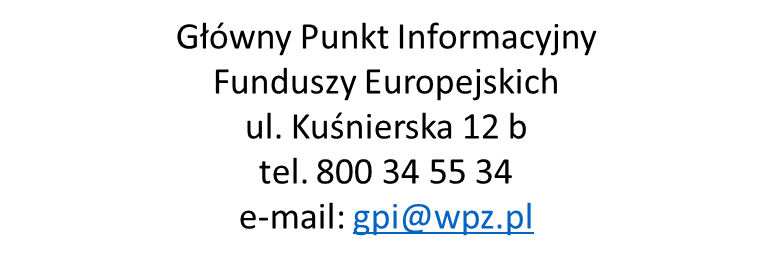 Aktualne nabory na www.wup.pl/rpo
Wojewódzki Urząd Pracy w Szczecinie
ul. A. Mickiewicza 41
70-383 Szczecin
tel. + 48 91 42 56 100
fax + 48 91 42 56 103
e-mail: sekretariat@wup.pl